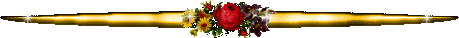 SCHOOL OF REAL DREAM
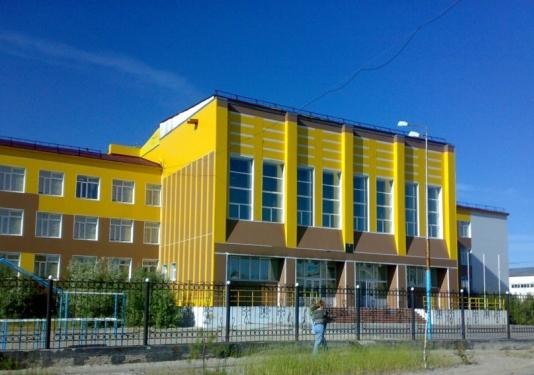 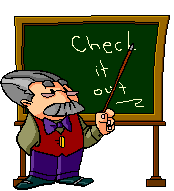 Questions (survey)
Вопросы для анкетирования
1) Хотелось бы вам, чтобы наши ученики имели право свободно посещать школу, не более 2 недель (согласно письменному соглашению родителей), при этом выполнять классную и домашнюю работу в домашних условиях, в конце - сдавать зачет или проект?
1. Would you like the students to have the right for free school attending,  not more than for 2 weeks (according to their parents` agreement ) doing their class-work and homework at home, passing a credit or presenting a project at the end of their staying at home?
2) Хотелось бы вам, чтобы наши ученики имели право выбирать  ученическое самоуправление , учителей, администрацию и директора школы?
 Would you like our students to have the right to choose a students` self-governing (every year), the teachers, a school administration, a school director (each 3 years)?
3) Хотелось бы вам, чтобы в столовой появилось такое оборудование, как автоматы с едой и напитками? Хотели бы вы один раз  в неделю питаться разнообразной едой («Шведский стол»)?
3. Would you like to have automats with meals and drinks in your school canteen? Would you like to have a «Swedish table» once a week?
4) Хотели бы вы слушать спокойную или любимую музыку на переменах?
4. Would you like to listen to quiet or your favorite music during the school breaks?
5) Хотелось бы вам слышать звонок с урока или на урок с нестандартным звучанием (пение птиц, шум морской волны, мелодию спокойной  музыки)?
5. Would you like to hear not standard «bell» from or for the lesson (birds` singing, splash of sea-wave, quiet music)?
6) Каково  ваше отношение к школьной форме?
6. What do you think about a school uniform?
7) Хотелось бы вам, чтобы в  школе был кинозал (в актовом зале), была возможность смотреть фильмы на английском, немецком, французском и родном языках?
7. Would you like to have a Cinema Hall (in our Assembly Hall) to watch films in English, German, French and  Russian?
8) Хотелось бы вам, чтобы тесты и контрольные работы учеников проверял не учитель, а компьютер?
8.  Would you like the students` tests to be checked by computers, not teachers?
9) Хотелось бы вам, чтобы уроки физической культуры были вынесены во вторую половину дня в форме секционных занятий 3-4 раза в неделю?
9. Would you like to have sport sections 3-4 times a week in the afternoon, instead of PT lessons in a school-day schedule?
SOME TIPS TO A  new school model
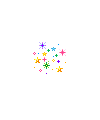 Canteen,
  automats
with meals and drinks
The right to choose teachers, administration
Breaks
Bells
New Model of                                                                                                       School
Free 
attending and
Five-day week
Uniform
Cinema Hall
PT 
New school day
Computer testing
SCHOOL  DAY
Start of school-8.30 a.m.
1st lesson-8.30-9.10 a.m.
1st Break-9.10-9.20 a.m.
2nd lesson-9.20-10.00 a.m.
2nd Break-10.00-10.10 a.m.
3rd Lesson-10.10-10.50 a.m.
3rd Break-10.50-11.00 a.m.
4th Lesson-11.00-11.40 a.m.
4th Break-11.40-11.50 a.m.
5th Lesson-11.50-12.30 p.m.
Dinner, free time-12.30-14.00 p.m.
Self preparation-14.00-16.00,16.10 -17.40p.m. -PT
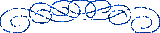 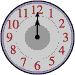 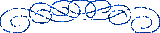 Canteen RECONSTRUCTION
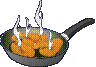 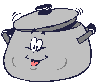 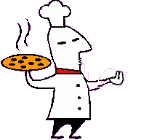 Kinds of automats
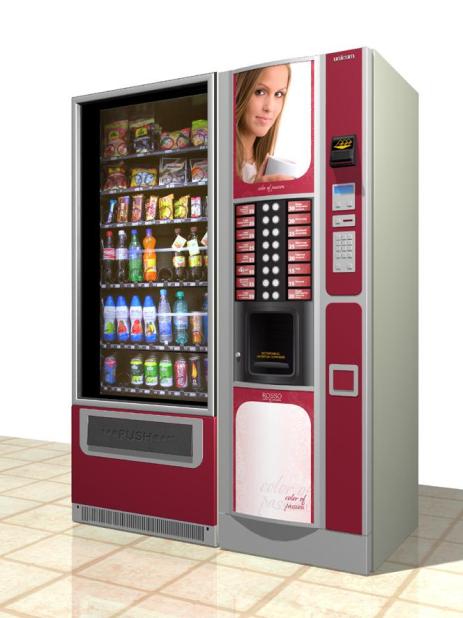 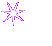 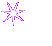 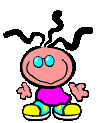 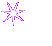 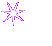 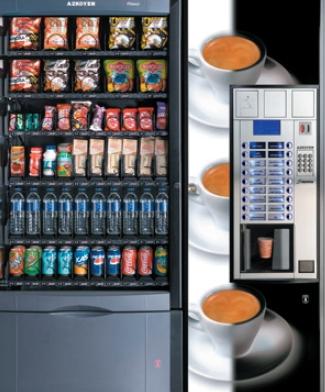 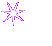 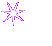 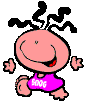 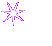 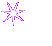 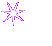 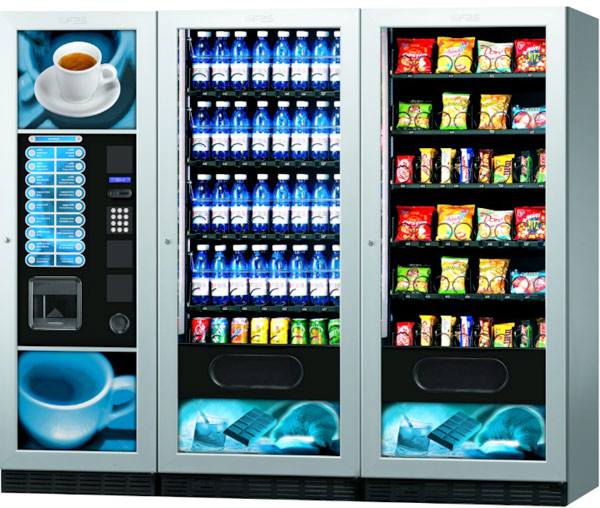 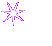 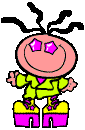 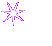 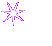 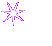 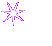 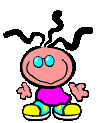 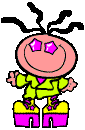 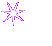 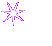 Variety of mealS at school
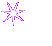 SALADS
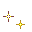 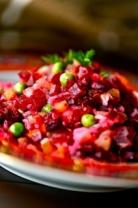 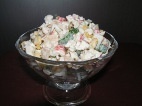 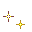 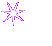 Vegetable Salad
Crab Salad
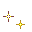 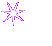 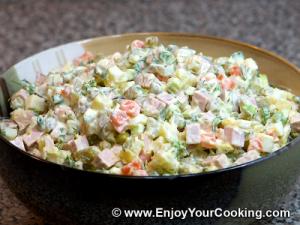 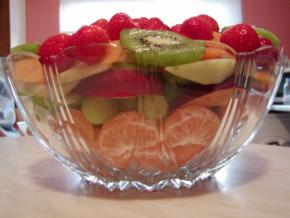 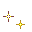 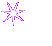 Olivier Salad
Fruit Salad
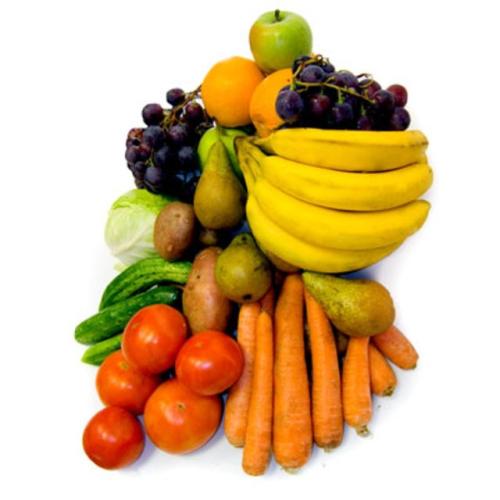 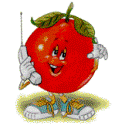 Fruits, vegetables


   - tomatoes
   - cucumbers
   - bananas
   - oranges
   - apples
   - vine
   - pears
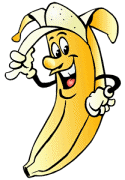 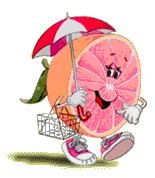 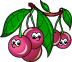 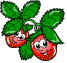 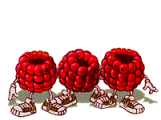 PILAU
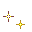 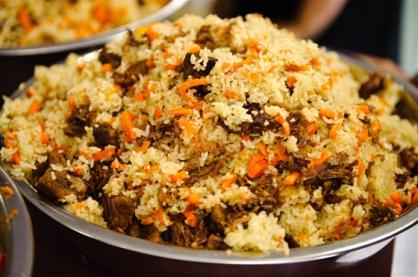 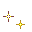 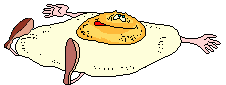 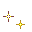 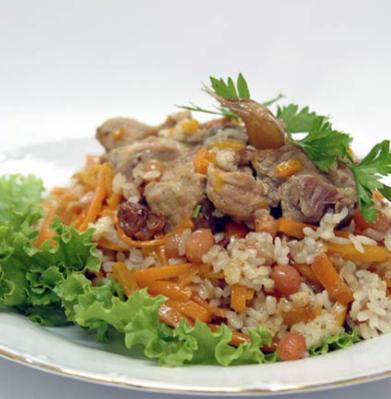 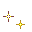 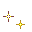 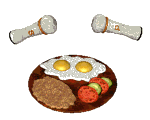 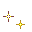 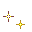 rolls, patties
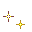 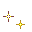 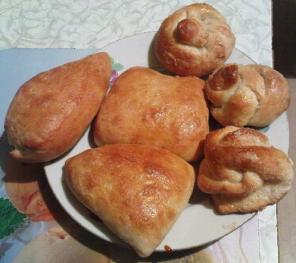 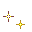 WITH  CABBAGE, POTATOE
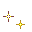 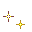 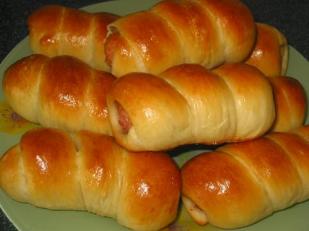 WITH JAM, SPRINKILLED WITH SUGAR
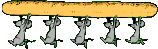 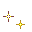 FRANFKFURTERS
Self - preparation
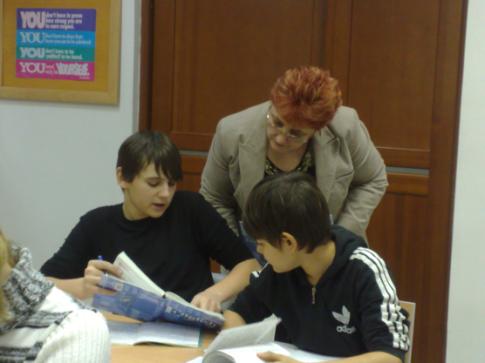 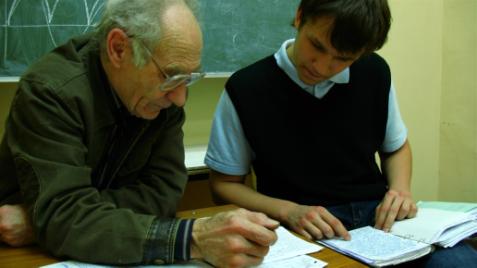 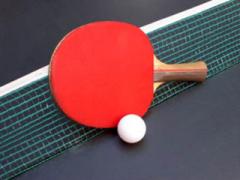 kinds of sport
Table tennis
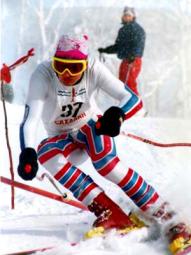 Basketball
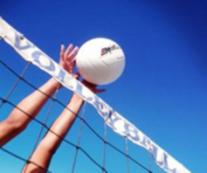 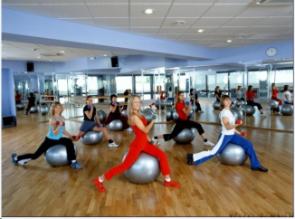 Volley - ball
Skiing
…and other types of sport
Fitness
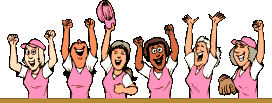 Five – day week
A five –day week -  is not a luxury, it is the  necessity! We will spend much more time with our parents, friends, go in for hobbies, develop our creativity and just relax enough to feel healthy.
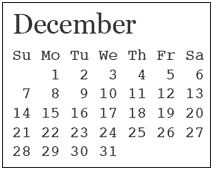 1
2
3
4
5
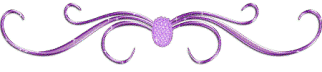 Free school attending
Every student should have the right for free school attending. It  means that every pupil has the  right to study at home and not to go to school every early morning. But a student should  do his  class work and homework on his or her own. Parents should sign an agreement that they allow their kids not to attend school for a certain period of time (a week or two, no more. After that they  should pass the credit and report about the work on their own.
Classrooms of our dream
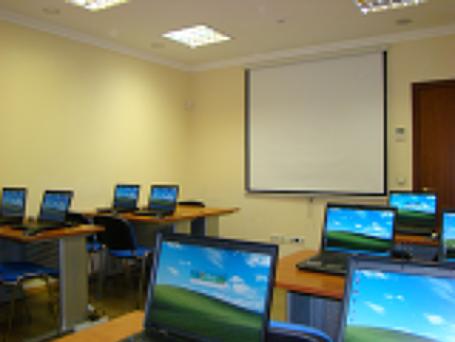 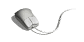 SCHOOL DEMOCRACY
The right to choose Student Government, teachers, School  Administration
Students  should  have the right to choose teachers, elect a Students` Government, a School Director, a School  Administration. 
The Day of Elections will be a holiday for both students and teachers – October 1, for example.
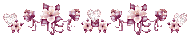 SCHOOL DEMOCRACY
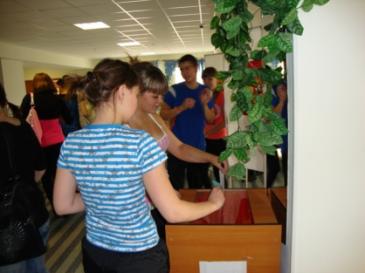 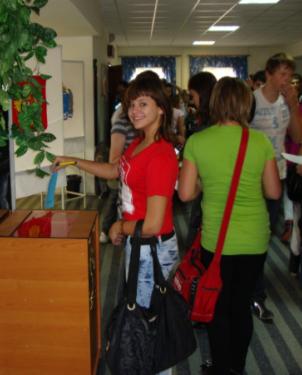 Breaks and bells
The sound of the bell at the end and at the beginning of the  lesson shouldn`t  be so harsh  and cause a feeling of alarm. Therefore:1) I`d like to listen to the tunes of  pleasant music, 2) also there shouldn`t be  bright lights in the corridors and classrooms during the breaks.3) Students` favorite music should be played during the whole break long. The students of upper forms should be responsible for it.
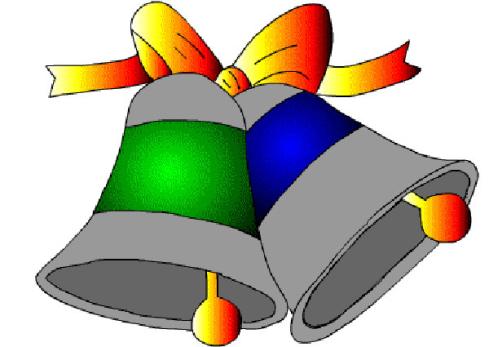 Cinema hall
It would be great to have a cinema hall at our school. Why not to use our school assembly hall for watching new films in English, German, Russian in our free time?
Some students of High School may be responsible for it.
Pop-corn and sweet bars, juice  could be proposed at low price there. It`s much better than hanging out in the streets, smoking and drinking alcohol, listening to stories about drug-addicts and what not…
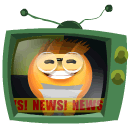 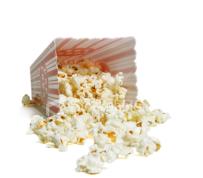 SCHOOL UNIFORM
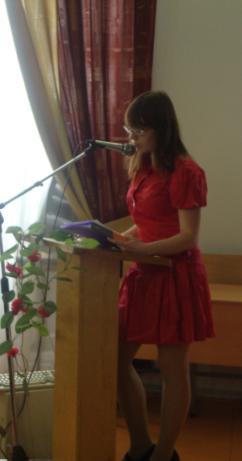 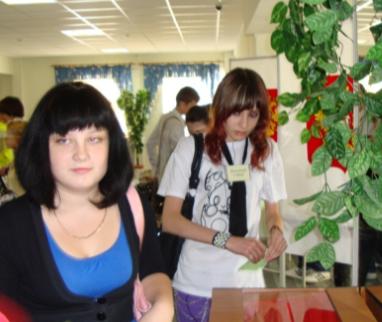 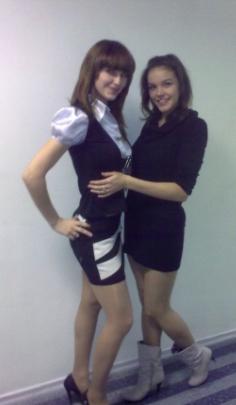 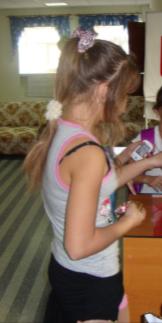 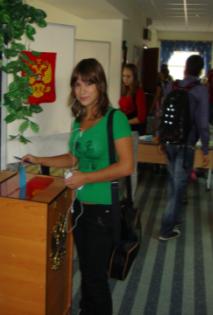 WE LOOK LIKE THIS NOW
SCHOOL UNIFORM
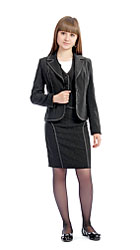 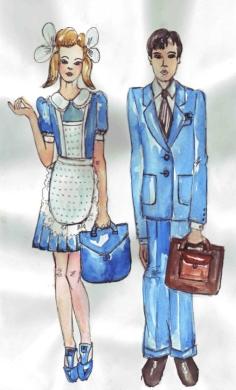 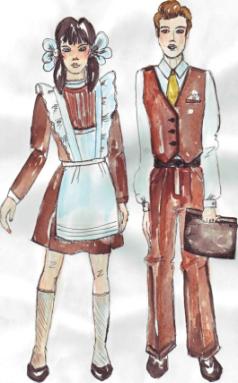 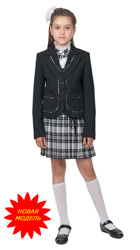 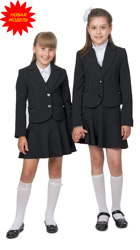 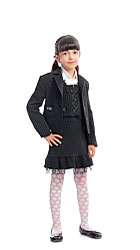 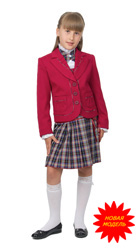 WHY NOT TO LOOK LIKE THIS?
questionnaire       +  «for» , -  «against»                                                               ( Students)
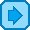 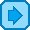 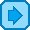 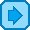 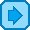 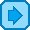 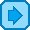 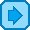 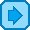 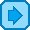 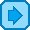 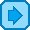 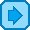 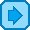 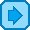 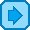 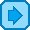 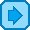 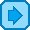 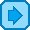 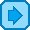 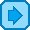 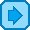 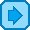 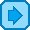 teachers
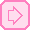 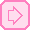 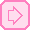 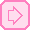 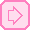 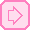 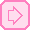 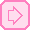 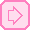 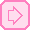 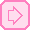 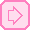 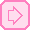 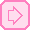 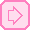 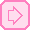 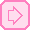 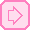 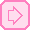 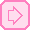 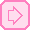 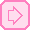 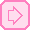 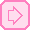 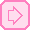 Results of the questionnaire for students
Results of the questionnaire for teachers
conclusion
In conclusion, I'd like to say that I've offered these changes because not only I want our school to be changed for some extant, but many other students and even teachers, as well as I, do.
         But my dreams may come true only under the                   support of three groups: teachers, parents, students. To achieve the goals, it is necessary to organize  a joint discussion of three groups,  to discuss all proposals at the teachers` stuff  meeting, parents` meetings, Parents` and Teachers` School Council, Student`s School Council, District Educational Department. 
THANKS FOR YOUR ATTENTION.
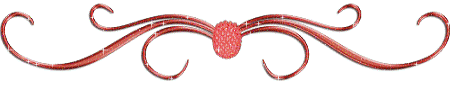